A Stigma-Disrupting Core CurriculumInfluenced Internal Medicine Residents’ Regardfor Patients with Substance Use Disorders
Katharine F Marshall, MD, FASAM; Patricia A Carney, PhD, MS; Elizabeth M Haney, MD

November #, 2023
Presenter: Kate Marshall, MD, FASAM (she/her)
[Speaker Notes: Good afternoon, my name is Kate Marshall and today I will be speaking about a stigma-disrupting core curriculum in substance use disorders care for internal medicine residents. I would like to acknowledge with gratitude my co-researchers Drs Haney and Carney.]
Disclosures
I have no financial conflicts of interest to disclose
[Speaker Notes: I have no financial or any other conflicts of interest to disclose.]
Acknowledgements
The Samuel H. Wise Fellowship in General Internal Medicine at Oregon Health & Science University
REDCap, under grant support by the Oregon Clinical and Translational Research Institute 
Providence St. Vincent Internal Medicine Residency in Portland, Oregon
Peer support specialists at the Mental Health and Addiction Association of Oregon (MHAAO)
[Speaker Notes: I would like to acknowledge that my time working on this study was supported by the Samuel H Wise fellowship. Data collection was conducted using REDCap under grant from OCTRI. The study site was Providence St Vincent Internal Medicine Residency and they gave generously of their time and energy to support the implementation and delivery of this curriculum. I also want to express deep gratitude for the peer support specialists who shared their lived experience.]
Background
One critical barrier to treatment of substance use disorders (SUDs) is the low number of generalist providers who are willing and able to provide it
Degree of provider stigma is directly correlated with failure to provide or refer patients with SUD for appropriate treatment
Stigma and lack of access to care amplify health disparities
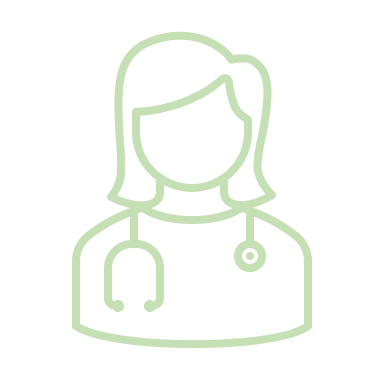 Wakeman, et al., 2016; McGinty, et al., 2020; Stone, et al., 2021; Farahmand, et al, 2020; Gaither, et al., 2018; Kunins, et al., 2007; Schoneich, et al., 2023.
[Speaker Notes: First, some background. 

We have previously seen that one critical barrier to treatment of substance use disorders is how few generalist providers are willing and able to provide it; multiple prior studies have demonstrated that provider-reported preparedness and interest are distressingly low. 

This persistent lack of interest is often linked to provider stigma against people with substance use disorders; one particularly compelling study found that for every additional point on a stigma scale, surveyed primary care providers were 11% less likely to prescribe medication for opioid use disorder and 20% less likely to refer patients to a provider who would.

And this is an equity issue across multiple affected populations.

For instance, people of color are no more likely to experience a substance use disorder compared to white populations, and yet non-white populations are more likely to be randomly drug tested, more likely to be taken off opioid therapy for an unexpected urine drug test, less likely to be able to access addictions care, and more likely to die by overdose. It’s painfully evident that we are failing to care adequately for people with substance use disorders in general, and disproportionately failing minoritized populations.]
Background
Resident physicians’ negative attitudes and low interest in treating patients with SUDs have been reported to worsen during training
Graduate medical education is an important setting for an intervention designed to counteract attitudinal deterioration and promote interest in treating patients with SUD
Prior curricular interventions have sought to improve preparedness to care for patients with SUD or to reduce stigma, but rarely both
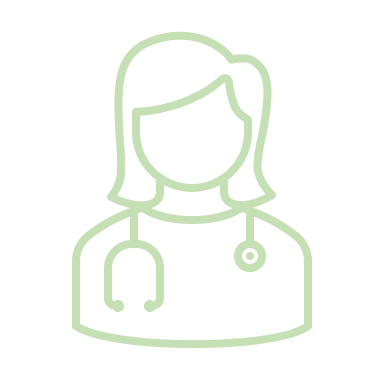 Avery, et al., 2016; Avery, et al., 2019; Meltzer, et al, 2013;  Truncali, et al., 2021
[Speaker Notes: Studies of medical residents across disciplines, including internal medicine, have utilized a measure called the Medical Condition Regard Scale to assess the degree to which residents found working with patients with a given medical condition to be enjoyable, the condition treatable, and the patient worthy of medical resources. Residents’ regard for patients with substance use disorders, which was already low, was seen to decrease even further with progression through training.

These types of studies led us to believe that graduate medical education is an important setting for an intervention designed to counteract that attitudinal degeneration.

Many prior curricular interventions have sought to improve preparedness to care for patients with substance use disorders, or to reduce stigma, but rarely both.]
Objective
Design, implement and evaluate:
a comprehensive curriculum in SUD care for internal medicine residents
using anti-stigma messaging techniques
with the aim of increasing
practice preparedness
knowledge
positive regard for patients with SUD
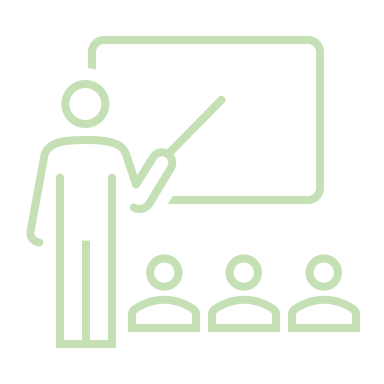 [Speaker Notes: With this in mind, our objective was to design, implement and evaluate a comprehensive curriculum in substance use disorders care for internal medicine residents, using anti-stigma messaging techniques, with the aim of increasing practice preparedness, knowledge and positive regard for patients with substance use disorders.]
Methods
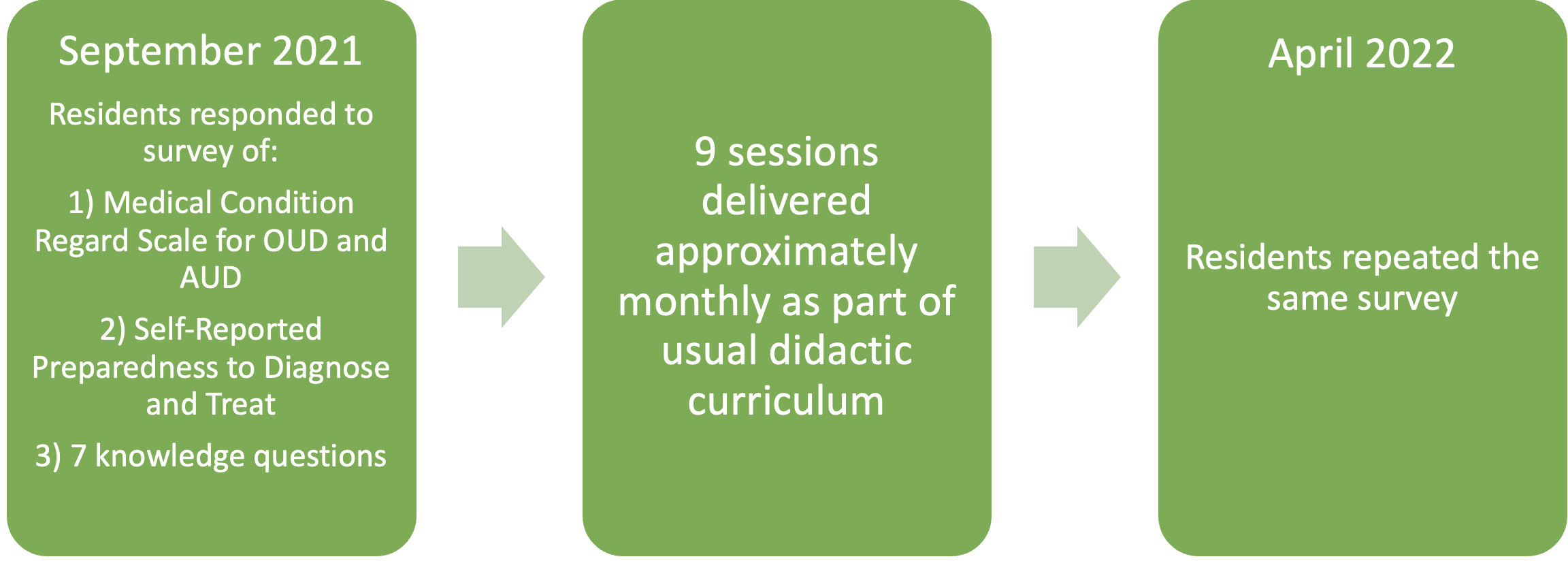 [Speaker Notes: In September of 2021 an electronic survey was sent to all internal medicine residents at a small community residency in Portland, Oregon.]
Methods
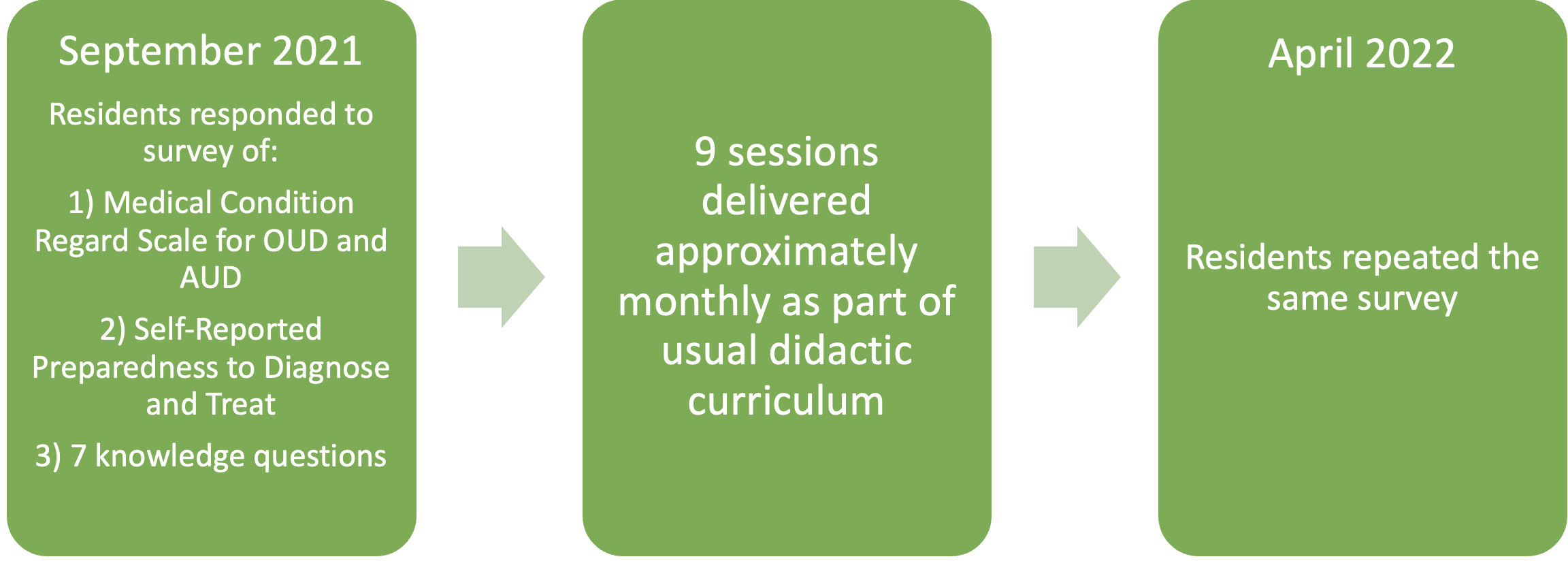 R= item is reverse scored.
Christison, et al., 2002.
[Speaker Notes: The survey requested that the residents rate their attitudes towards people with opioid use disorder and alcohol use disorder using the Medical Condition Regard Scale instrument. As you can see a six-point Likert scale is utilized to produce a score between 11-66 with 66 indicating highest possible regard.]
Methods
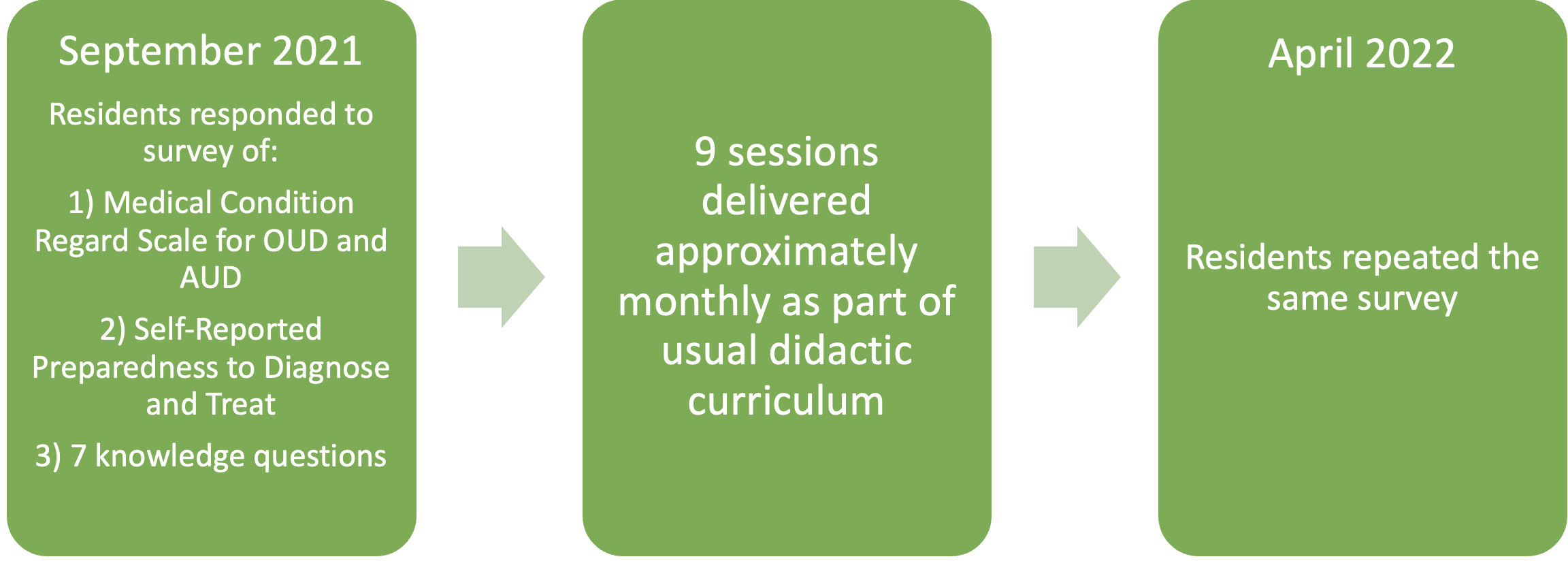 [Speaker Notes: Next, residents reported how prepared they felt to diagnose and treat patients with substance use disorders using a four-point Likert scale.]
Methods
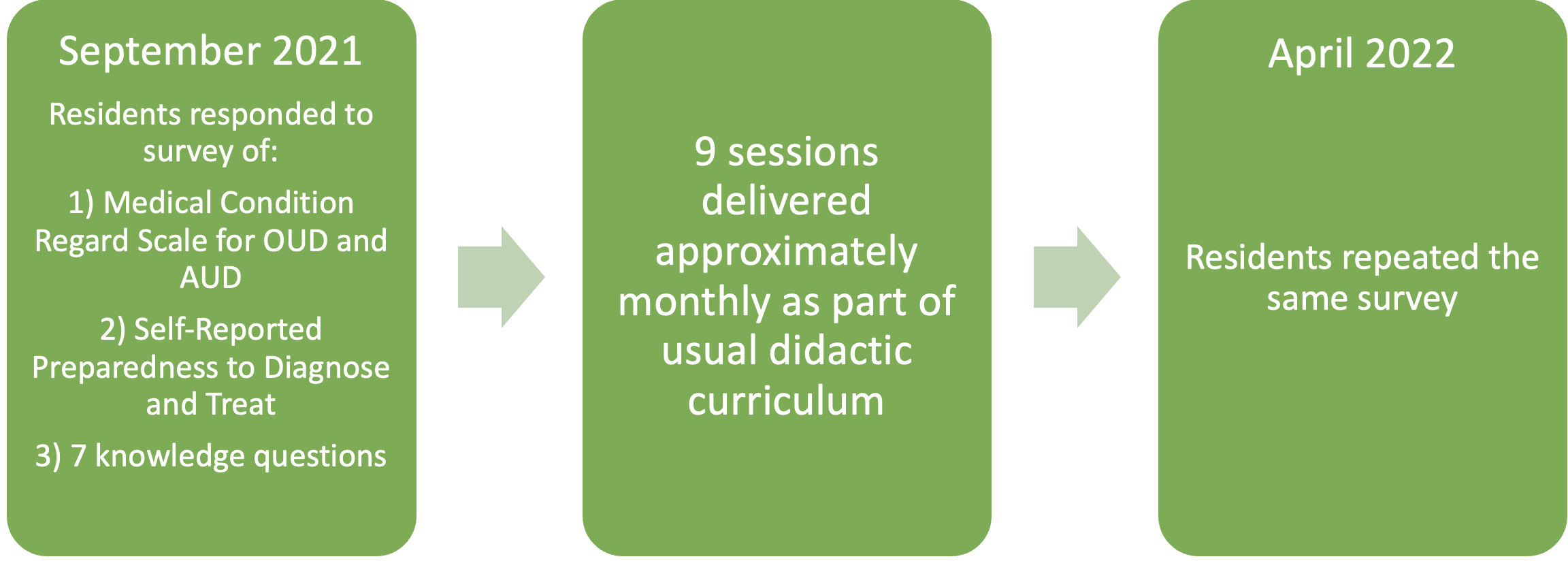 Wakeman, et al., 2015.
[Speaker Notes: They also completed multiple choice knowledge questions adapted from a prior curriculum study.]
Methods
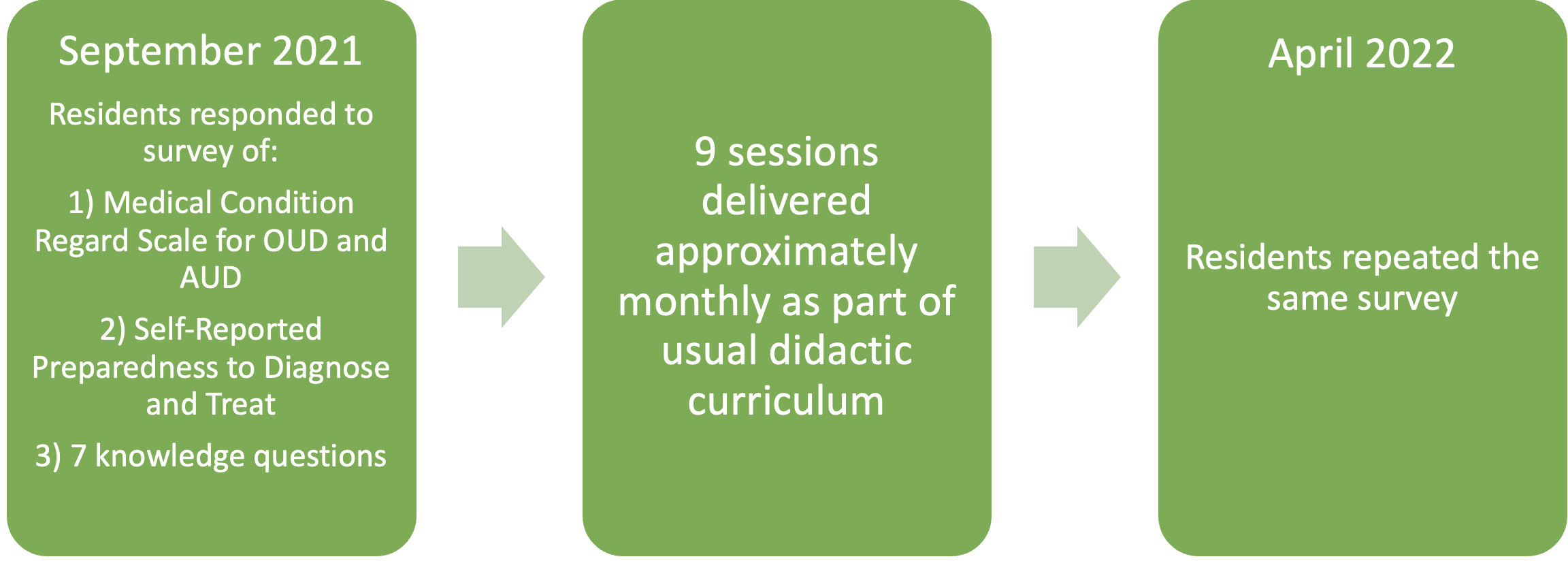 [Speaker Notes: Over the course of the academic year residents had the opportunity to attend nine 45-minute curricular sessions which were delivered as part of the residency’s usual didactic curriculum. Residents were encouraged, but not required, to attend didactic offerings.]
Methods
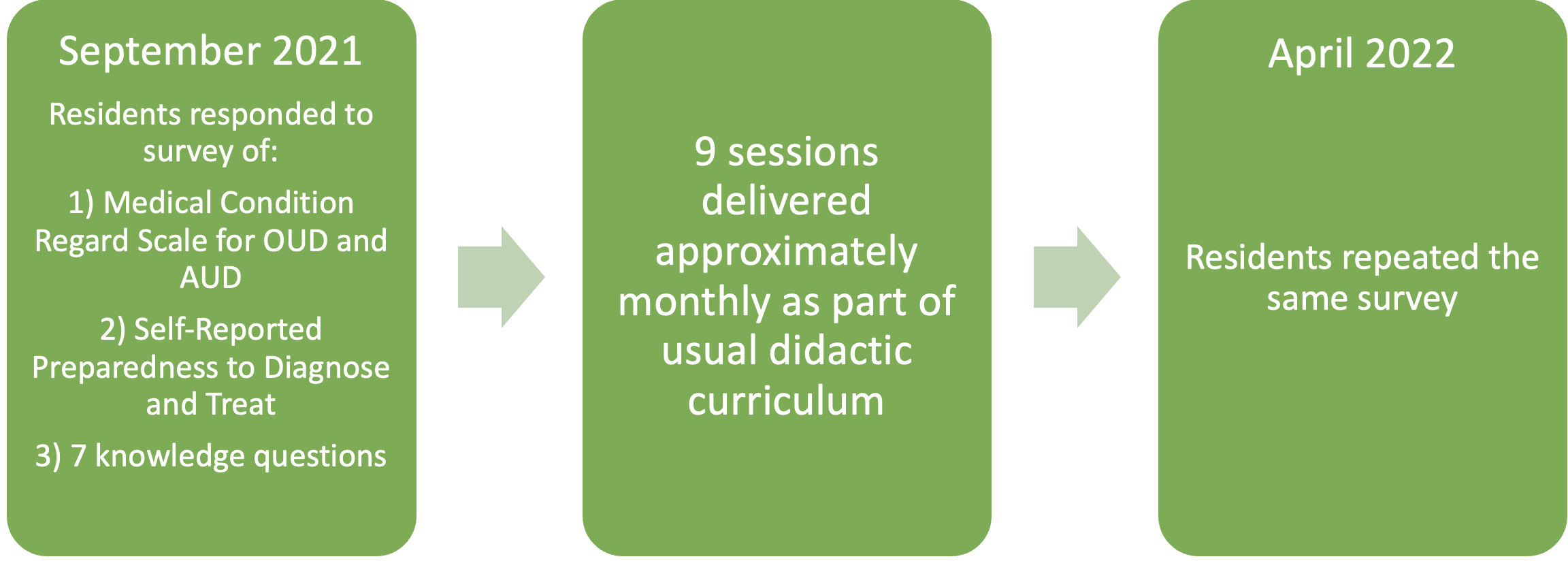 [Speaker Notes: After delivery of the curricular sessions, residents repeated the same electronic survey. Responses were coded to individuals to allow for paired analysis.]
Methods
Jackson, et al., 2010; McGinty and Barry, 2020
[Speaker Notes: In constructing the curriculum we utilized core competencies in substance use disorders care for internal medicine residents developed by doctors Jackson, Alford, Dube and Saitz in 2010. 

And we implemented four suggested stigma-disrupting messaging techniques – identified by experts McGinty and Barry – to deliver content throughout all sessions. 

First, we used person-centered language consistently, and provided a reminder about the importance of language at the beginning of each session. 

Second, we incorporated sympathetic narratives about people with SUD into each session using case-based learning. 

Third, we emphasized societal influences on substance use disorders development and recovery. 

Fourth, we emphasized treatability including data on the high efficacy of many treatments, positive outcomes in the cases presented, and exposure to a panel of people in long-term recovery.]
Curriculum Overview
*Key to recommended competencies according to Jackson, et al., in brief:
1) Screening 2) Assessment 3) Brief intervention 4) Counseling 5) Referral for or provision of pharmacotherapy 6) Comorbid conditions 7) Referral for treatment and supportive services 8) Ethics and legal issues in physician impairment 9) Ethics and legal issues in patients with SUD 10) Withdrawal management 11) Relapse prevention
[Speaker Notes: Content was divided over 9 sessions, 2 of which were devoted exclusively to stigma-disrupting activities. Seven of the sessions were co-facilitated with internal medicine faculty at the program. 

Session 1 was a general introduction to substance use disorders, including the role of trauma and heredity in risk for developing SUD and an introduction to harm reduction. 

Session 2 focused on substance regulation including the role of social and racial discrimination in government policy and treatment access.

Session 3 introduced the residents to peer support specialists who discussed their experiences as patients and members of a treatment team. 

Session 4 reviewed screening, diagnosis, the concept of stages of change, brief intervention and referral. 

Session 5 used case-based discussion to review ethical and legal concerns for patients and providers experiencing substance use disorders

Sessions 6 through 8 reviewed recognition and treatment of withdrawal syndromes, medical complications and comorbidities, and evidence-based treatment for four common substances. 

The final session juxtaposed residents’ written reflections on encounters with patients with SUD against a perspective-taking exercise utilizing art created by people in recovery.]
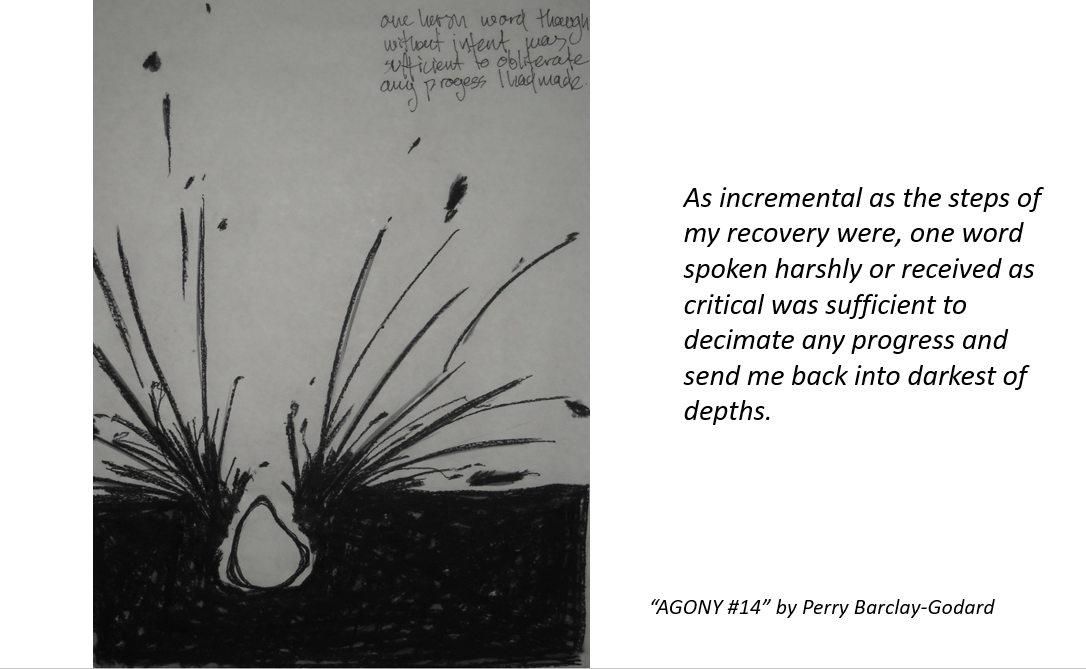 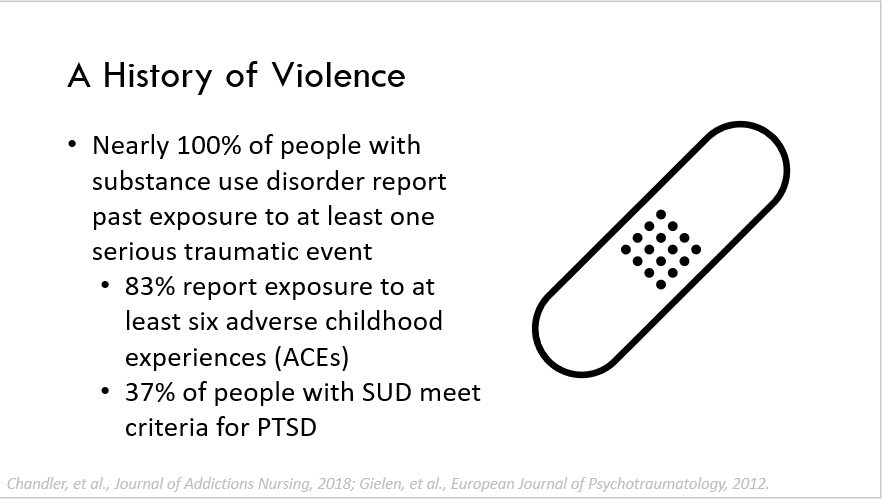 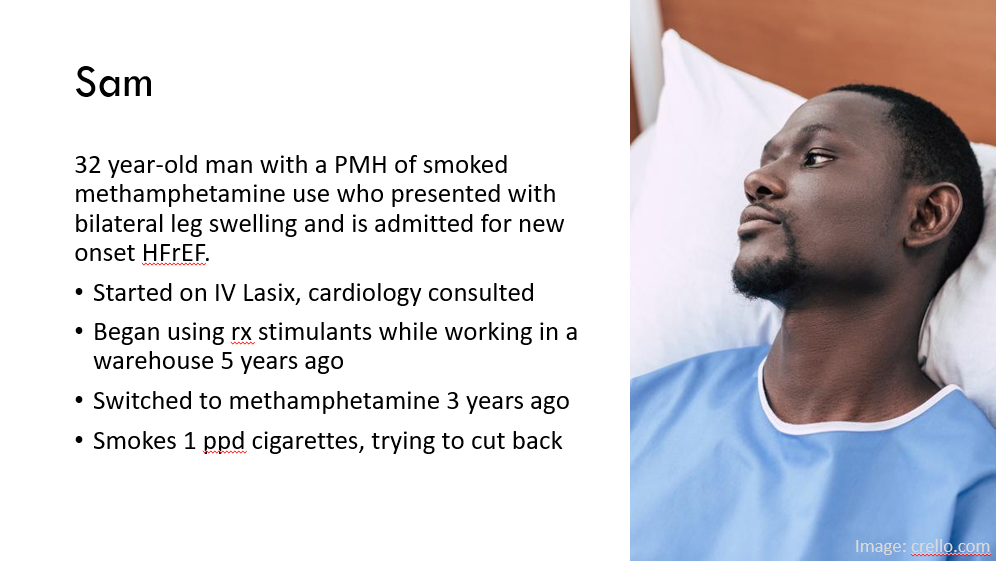 [Speaker Notes: Here are some examples of slides used in the curricular sessions demonstrating use of the stigma-disrupting messaging techniques.]
Results
Of 29 eligible residents
19 (66%) completed the pre-survey
19 (66%) completed the post-survey
14 (49%) completed both
Residents who completed both surveys reported having attended on average 53% of the 9 offered sessions (range 33%-77%)
[Speaker Notes: Of the 29 residents in the program, two thirds completed at least one survey and approximately half completed both. Residents who completed both surveys reported they had attended an average of about half of the offered sessions.]
Results
a=paired t-test
b=McNemar’s test
[Speaker Notes: We then utilized a paired t-test to assess any change in the individuals’ attitude scores and found a statistically significant improvement in regard for patients with opioid use disorder…]
Results
a=paired t-test
b=McNemar’s test
[Speaker Notes: As well as for patients with alcohol use disorder.]
Results
a=paired t-test
b=McNemar’s test
[Speaker Notes: The proportion of residents who reported feeling either “somewhat prepared” or “very prepared” to diagnose substance use disorders increased from 57% before exposure to the curriculum to 100% after the curriculum.]
Results
a=paired t-test
b=McNemar’s test
[Speaker Notes: The proportion of residents reporting they felt somewhat or very prepared to treat substance use disorders likewise increased from 43 to 86%.]
Results
a=paired t-test
b=McNemar’s test
[Speaker Notes: Mean knowledge scores did increase slightly, but not to an extent reflecting statistical significance.]
Discussion
A stigma-disrupting core curriculum in addiction medicine for internal medicine residents appears to improve positive regard for patients with SUD as well as increased self-reported preparedness to diagnose and treat SUD
[Speaker Notes: We conclude that a stigma-disrupting core curriculum in addiction medicine for internal medicine residents appears to improve their positive regard for patients with substance use disorders, as well as increasing self-reported preparedness to diagnose and treat.]
Discussion
Strengths of curriculum:
Virtual (synchronous or asynchronous) or in-person
Longitudinal or concentrated learning experience
Can be delivered by specialists or generalists
[Speaker Notes: We would note that the curriculum has several strengths including that it may be delivered virtually or in-person and the sessions may be delivered either longitudinally or as part of a concentrated learning experience such as an elective. In addition, the content is designed so that it may be delivered either by addiction specialists or by interested generalists.]
Discussion
Limitations of study:
low sample size
modest response rate
lack of a comparison group
self-reported outcomes
[Speaker Notes: There were several significant limitations to the study. The low available sample size, modest response rate and low session attendance limited how much of the changes reported can truly be attributed to the curriculum – more interested residents may have been more likely to respond to the survey and to attend the offered sessions. Attitude and preparedness were also self-reported which may be biased and not necessarily translate to clinical outcomes or clinician behaviors.]
Discussion
This curriculum study adds to prior work suggesting that modifying existing attitudes and addressing stigma are important components of clinician education in the care of people with SUD. 
Future research could include measurement of the impact of attitude change on physician behavior or relative efficacy of each messaging strategy utilized
Already adapted as hybrid virtual/in-person for 2-week elective at UCLA IM residency in 2022-2023
[Speaker Notes: However, we do believe that this study adds to prior work suggesting that modifying existing attitudes and addressing stigma are important components of clinician education in this care.

Future research could include studies of physician behavior before and after such a curriculum, or a deeper look into the relative efficacy of each messaging strategy that was utilized. 

However, I’m pleased to report that this curriculum has already been adapted to complement a hybrid virtual and in-person elective for internal medicine residents at UCLA, and I hope will continue to be shared and evolved among the educators here today.]
Questions
References
Wakeman SE, Pham-Kanter G, Donelan K. Attitudes, practices, and preparedness to care for patients with substance use disorder: Results from a survey of general internists. Subst Abus. 2016;37(4):635-641. doi:10.1080/08897077.2016.1187240
McGinty EE, Stone EM, Kennedy-Hendricks A, Bachhuber MA, Barry CL. Medication for Opioid Use Disorder: A National Survey of Primary Care Physicians. Ann Intern Med. 2020;173(2):160-162. doi:10.7326/M19-3975
Stone EM, Kennedy-Hendricks A, Barry CL, Bachhuber MA, McGinty EE. The role of stigma in U.S. primary care physicians’ treatment of opioid use disorder. Drug Alcohol Depend. 2021;221:108627. 
Farahmand P, Arshed A, Bradley MV. Systemic Racism and Substance Use Disorders. Psychiatric Annals. 2020;50(11):494-498. doi:10.3928/00485713-20201008-01
Gaither JR, Gordon K, Crystal S, et al. Racial disparities in discontinuation of long-term opioid therapy following illicit drug use among black and white patients. Drug Alcohol Depend. 2018;192:371-376. doi:10.1016/j.drugalcdep.2018.05.033
KUNINS HV, BELLIN E, CHAZOTTE C, DU E, ARNSTEN JH. The Effect of Race on Provider Decisions to Test for Illicit Drug Use in the Peripartum Setting. J Womens Health (Larchmt). 2007;16(2):245-255. doi:10.1089/jwh.2006.0070
Schoneich S, Plegue M, Waidley V, et al. Incidence of Newborn Drug Testing and Variations by Birthing Parent Race and Ethnicity Before and After Recreational Cannabis Legalization. JAMA Netw Open. 2023;6(3):e232058. doi:10.1001/jamanetworkopen.2023.2058
Connolly D, Gilchrist G. Prevalence and correlates of substance use among transgender adults: A systematic review. Addict Behav. 2020;111:106544. doi:10.1016/j.addbeh.2020.106544
Avery J, Han BH, Zerbo E, et al. Changes in psychiatry residents’ attitudes towards individuals with substance use disorders over the course of residency training. Am J Addict. 2017;26(1):75-79. doi:10.1111/ajad.12406
Avery JD, Taylor KE, Kast KA, et al. Attitudes Toward Individuals With Mental Illness and Substance Use Disorders Among Resident Physicians. Prim Care Companion CNS Disord. 2019;21(1):18m02382. doi:10.4088/PCC.18m02382
Ellen C. Meltzer MD F MSc, PhD AS, BA SB, et al. Stigmatization of Substance Use Disorders Among Internal Medicine Residents. Substance Abuse. 2013;34(4):356-362. doi:10.1080/08897077.2013.815143
Truncali A, Silva K, Stickney I, Johnson M, Holt CT. An Asynchronous Curriculum to Address Substance Use Disorder Training Needs for Medical and Surgical Residents. Journal of Public Health Management and Practice. 2021;27(1):S168-S173. doi:10.1097/PHH.0000000000001305
Christison GW, Haviland MG, Riggs ML. The medical condition regard scale: measuring reactions to diagnoses. Acad Med. 2002;77(3):257-262. doi:10.1097/00001888-200203000-00017
Wakeman SE, Pham-Kanter G, Baggett MV, Campbell EG. Medicine Resident Preparedness to Diagnose and Treat Substance Use Disorders: Impact of an Enhanced Curriculum. Substance Abuse. 2015;36(4):427-433. doi:10.1080/08897077.2014.962722
Jackson AH, Alford DP, Dubé CE, Saitz R. Internal medicine residency training for unhealthy alcohol and other drug use: recommendations for curriculum design. BMC Med Educ. 2010;10:22. doi:10.1186/1472-6920-10-22
McGinty EE, Barry CL. Stigma Reduction to Combat the Addiction Crisis — Developing an Evidence Base. New England Journal of Medicine. 2020;382(14):1291-1292. doi:10.1056/NEJMp2000227